High power IOTs
Anders Sunesson/Morten Jensen
Accelerator Division RF group leader
www.europeanspallationsource.se
May 16 2014
Overview
ESS Linac and the driving parameters
IOT function
Examples of IOT
IOT possibility for high beta section?
ESS IOT parameters
2
ESS Linac Layout
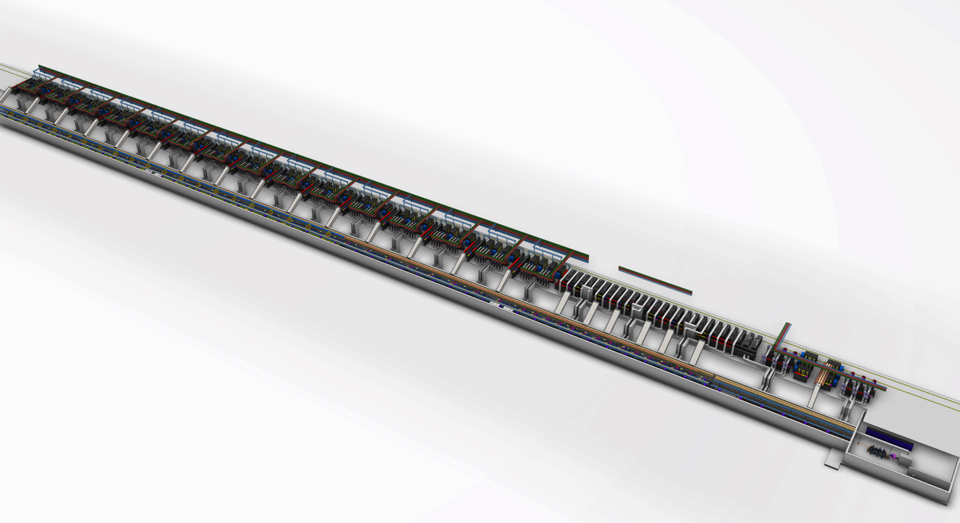 High beta RF
DTL RF
Medium beta RF
Low Energy Front end
Spoke RF
High beta cryomodules
Medium beta cryomodules
Spoke cryo-modules
DTL tanks
3
ESS accelerator
Design Drivers:
	High Average Beam Power
		5 MW
	High Peak Beam Power
		125 MW
	High Availability 
		> 95%
	Staged installation
		i) 570 MeV
		ii) 2000 MeV
Key parameters:
-2.86 ms pulses
-2 GeV
-62.5 mA
-14 Hz
-Protons (H+)	
-Energy efficient
4
352.21 MHz
704.42 MHz
2.4 m
4.5 m
3.6 m
40 m
54 m
75 m
174 m
Target
High β
Source
LEBT
RFQ
MEBT
DTL
Spokes
Medium β
HEBT & Contingency
75 keV
3.6 MeV
90 MeV
220 MeV
570 MeV
2000 MeV
ESS Linac
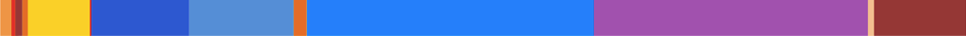 5
RF Systems
RF powers all cavities of the linac
Meets the requirements for each part of the linac
6
IOT = Inductive Output Tube
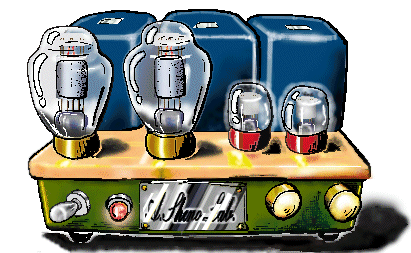 Invented in 1938 by Andrew V. Haeff as a source for radar

To overcome limitation of output power by grid interception
Pass beam trough a resonant cavity 
Achieved: 100 W at 450 MHz, 35% efficiency

Used first in 1939 to transmit television images from the Empire State Building to the New York World Fair

IOTs then lay dormant until the 80’s
Intense competition with velocity modulated tubes - klystron had just been invented by the Varian Brothers
Difficult to manufacture

The IOT is often described as a cross between a klystron and a triode hence Eimac’s trade name ‘Klystrode’
How does it work?
Control
Deceleration = RF Output
Acceleration
Source
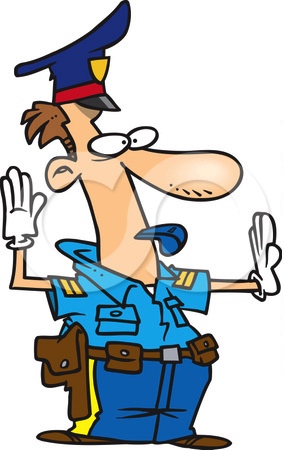 Beam
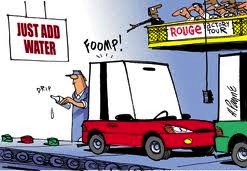 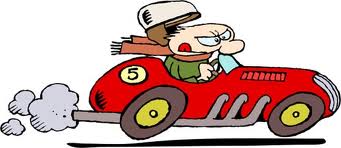 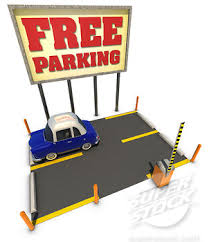 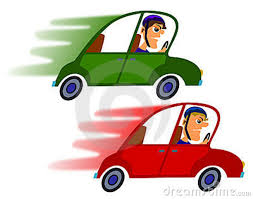 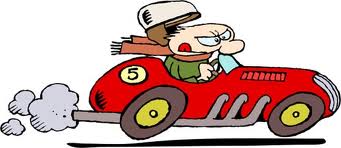 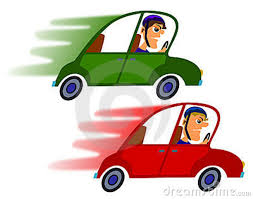 IOT
(Density modulated)
Reduced velocity spread compared to klystrons
Higher efficiency
Lower gain
No pulsed high voltage
Cheaper modulator

No current without drive
Magnetic field
RF input
Biased 
Control Grid
RF output
Klystron (Velocity Modulated)
RF input
RF output
Cathode
(DC Beam)
Collector
Class A amplifier – needs pulsed HV
Bunching of electrons via cavities
Longer than IOT
Higher gain (40-50 dB)
High power (several MW)
Klystrons
IOTs
Power delivered to beam
Cartoon!
Power delivered to beam
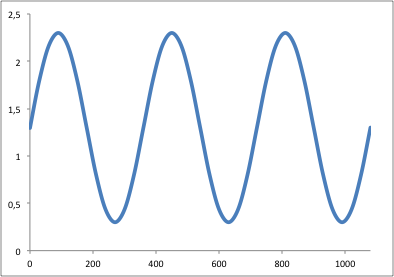 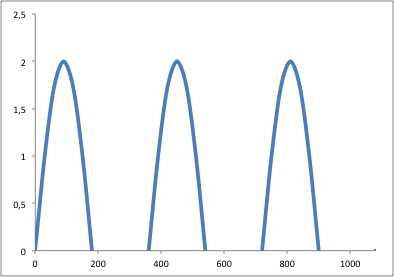 High Beam Current
Electrical Power Consumed
Low
Beam Current
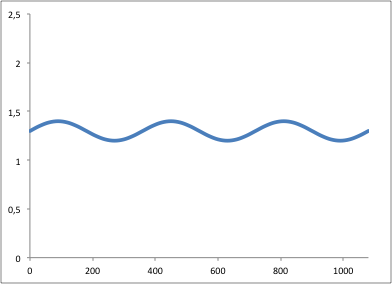 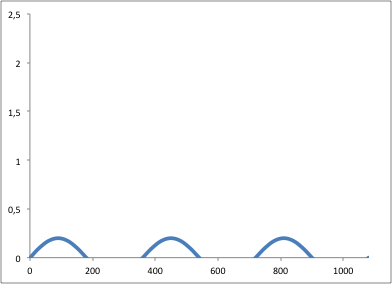 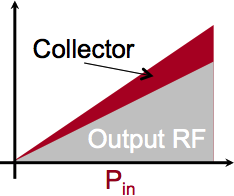 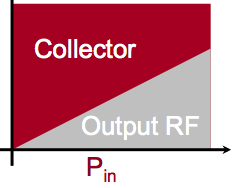 IOT’s don’t saturate. 
Built-in headroom for feedback.
Back-off for feedback
hsat ~ 65-68%
~ 52-55%
ESS estimate <45%
~ 70%
Power transfer IOT vs klystron
IOT
MB-IOT
Unstable region
Klystron/MBK
+6 dB
Short-pulse 
excursions possible
Operating 
Power Level
Long-pulse 
excursions possible
Pout
High gain
Low Gain
Courtesy of CPI
Pin
*** Klystrons: Back-off for feedback costs 30% ***
*** IOTs: Operate close to max efficiency***
Typical Broadcast IOT
Courtesy of e2v
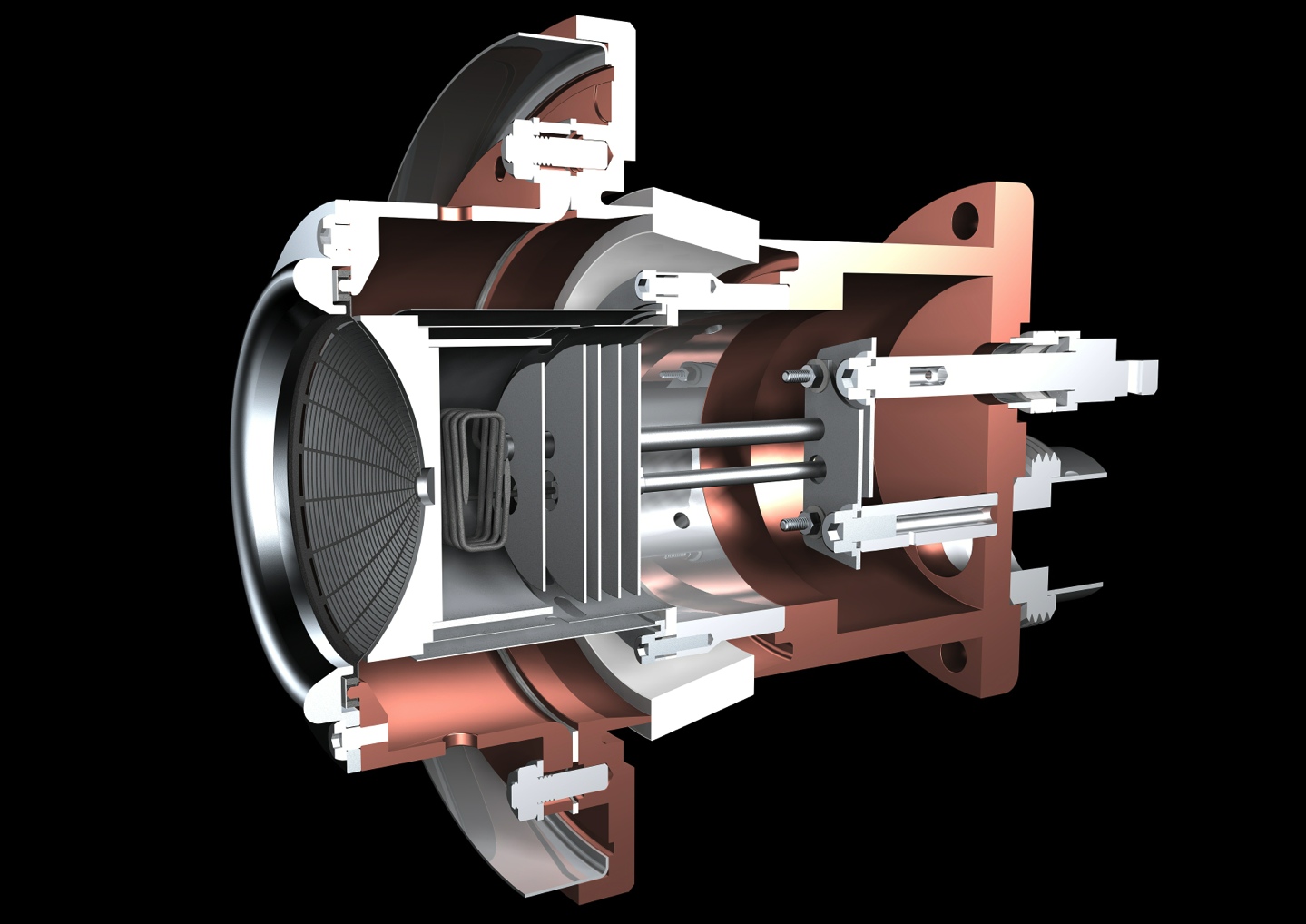 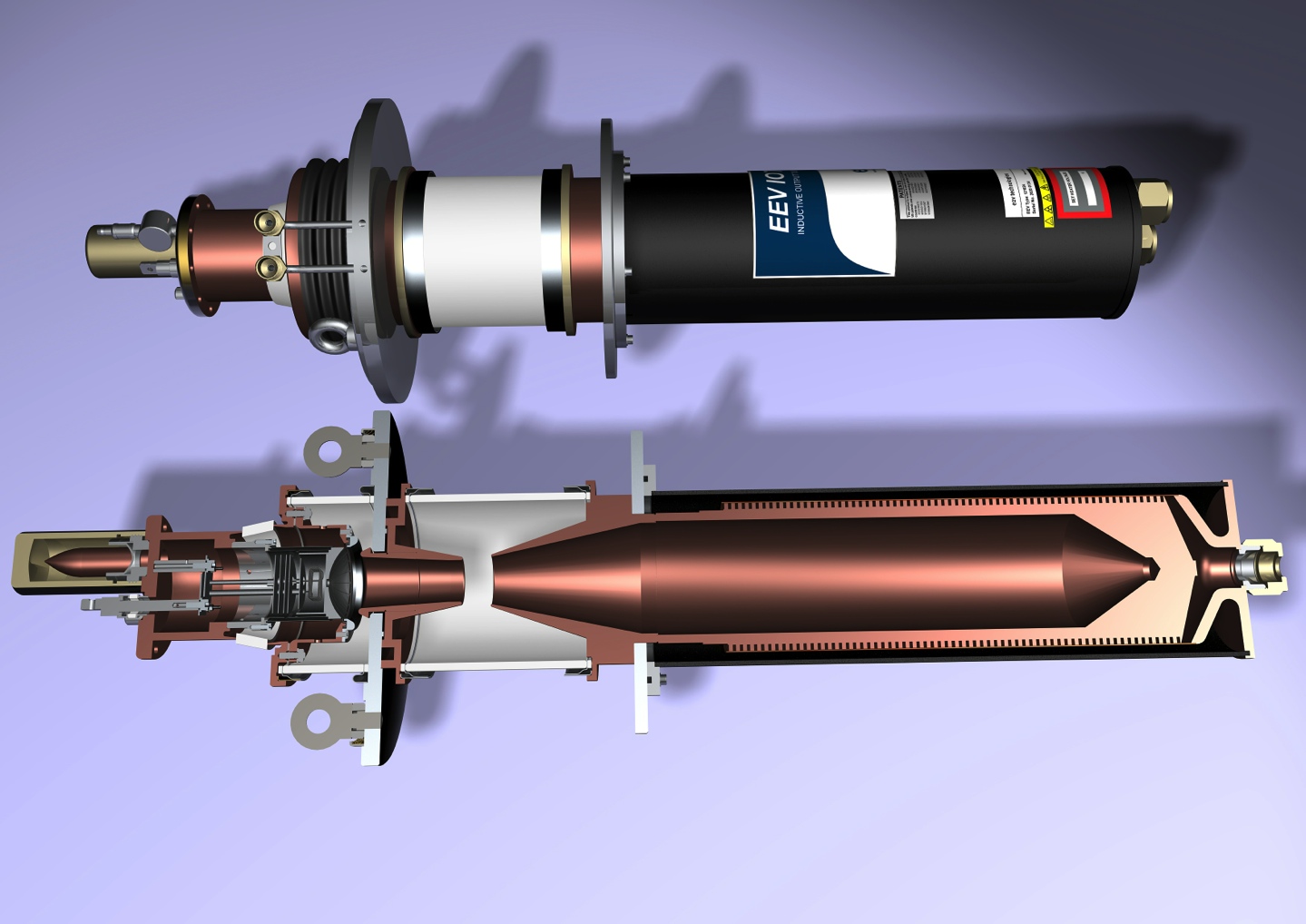 3rd Generation Light Source
	Storage Ring
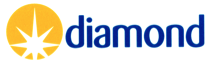 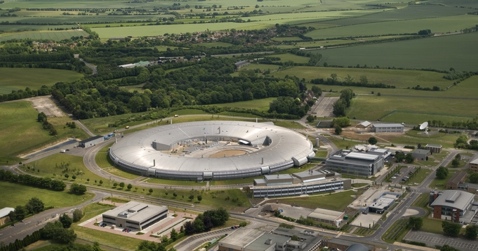 Three 500 MHz 300 kW amplifier for SR
	- 4 x 80 kW IOT combined
One 80 kW for the Booster
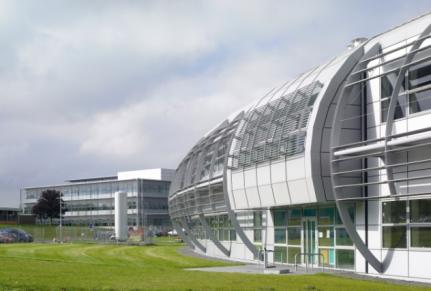 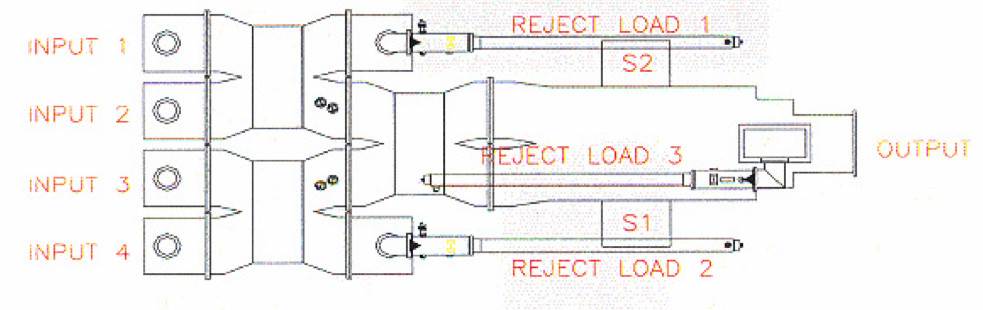 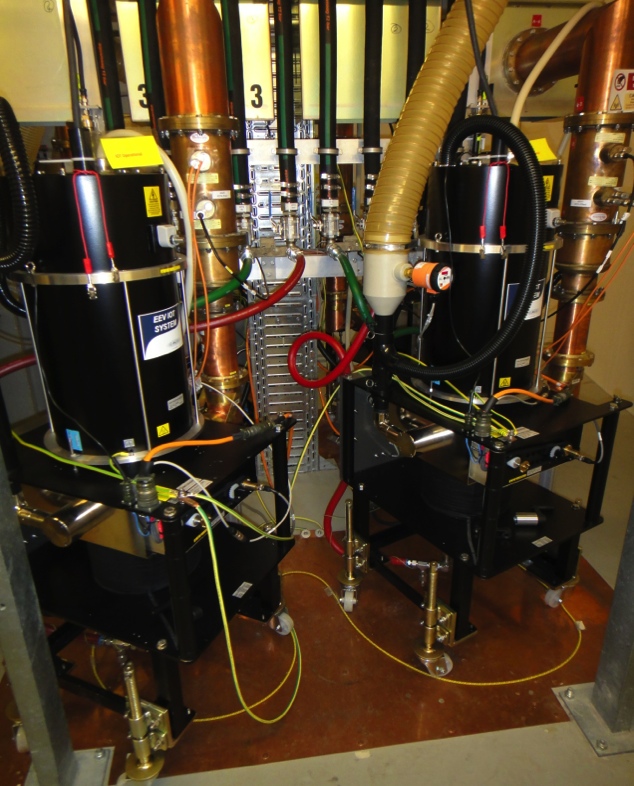 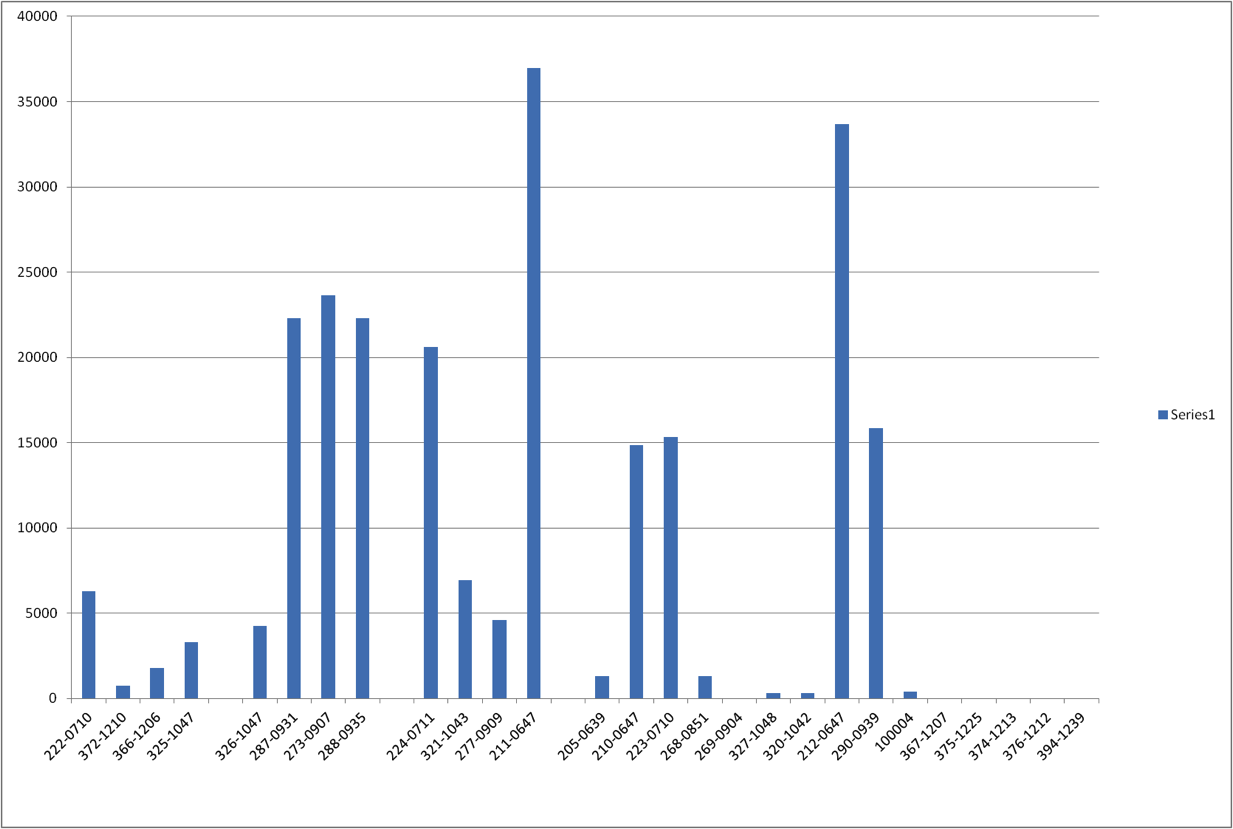 Operational Hours at Diamond
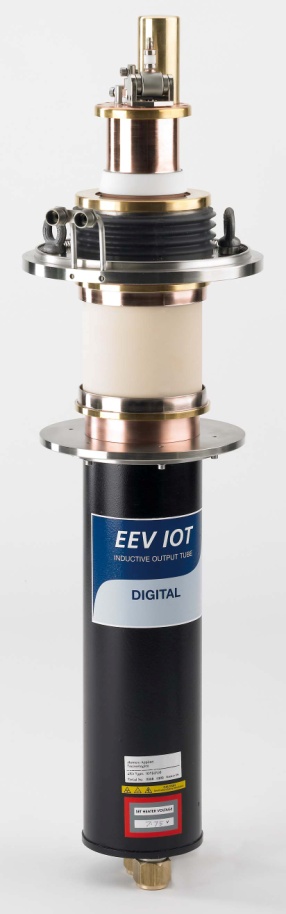 30000
20000
Filament Hours
10000
Test system
Serial Number
In Operation
Peter Martin, Diamond
Other Facilities using IOTs
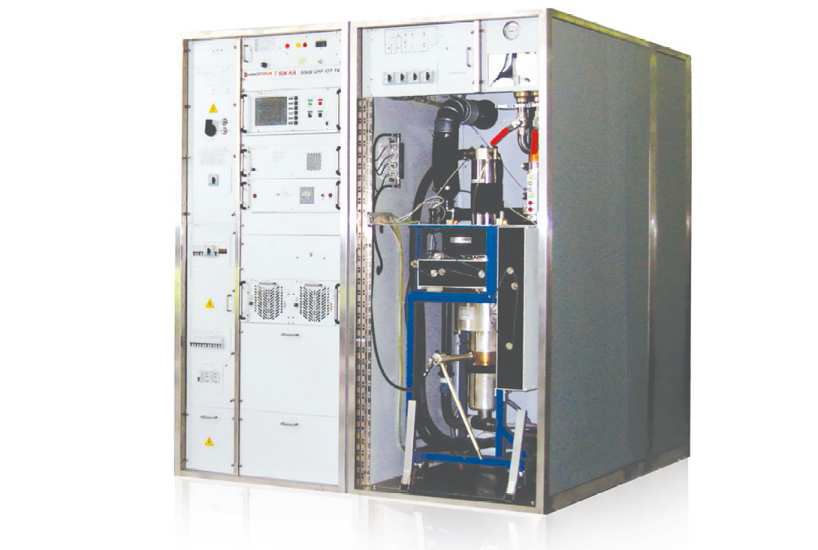 CERN
800 MHz 
60 kW
Metrology Light Source
(Willy Wien Laboratory)
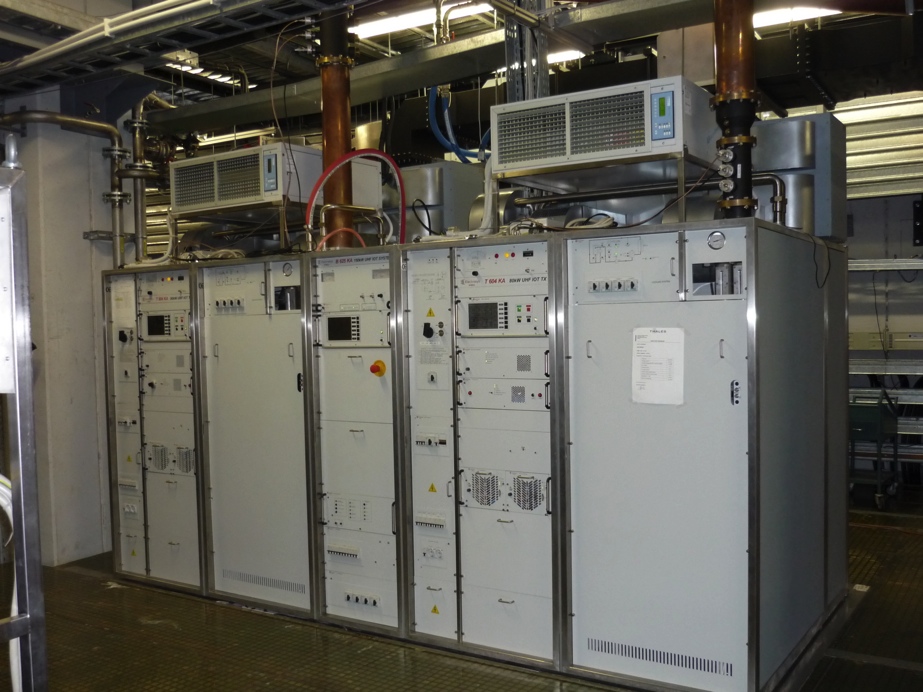 CPI 90 kW IOT (K5H90W1)
> 33 000 operating hours
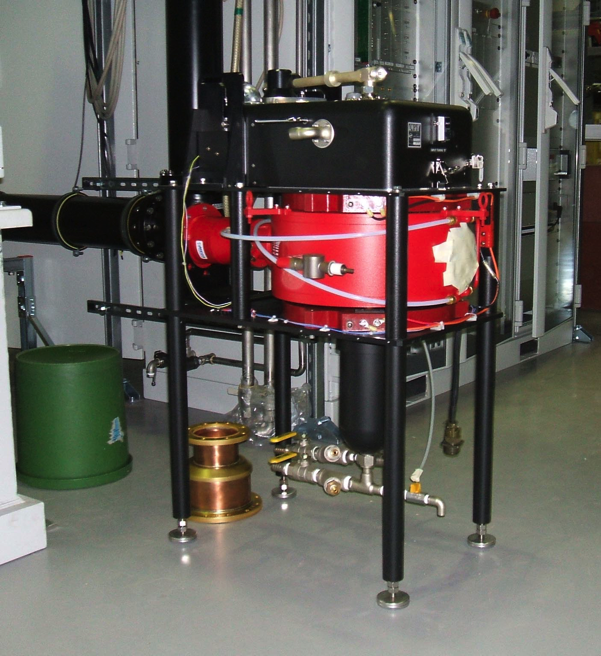 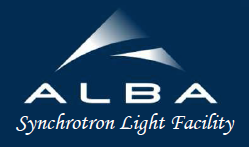 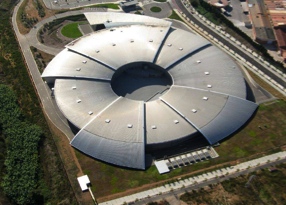 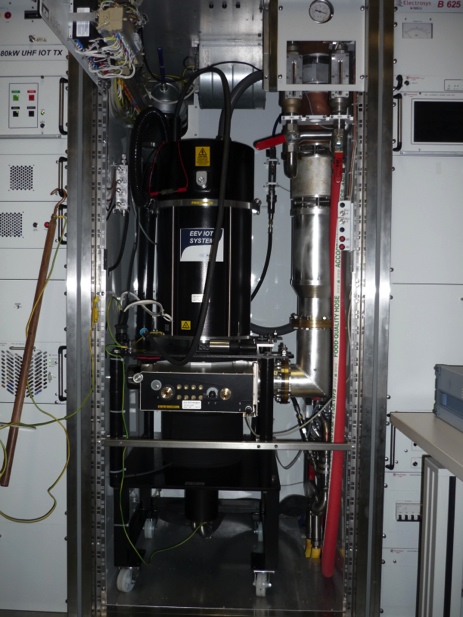 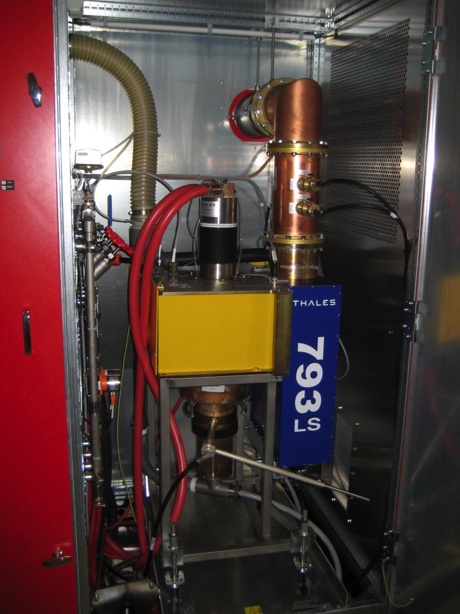 Elettra
500 MHz 
150 kW IOT based amplifier for Combination of 2x80 kW
12 IOTs
Easy? Use IOTs instead of klystron?
Klystrons are the standard choice for high power accelerators
They exist at the power levels needed for ESS
They are really pretty good, reliable and quite efficient


IOTs at ESS parameters don’t exist
Typical power 80-100 kW
Lower gain (20-25 dB)
They may be more complicated
They need to be developed
More risk
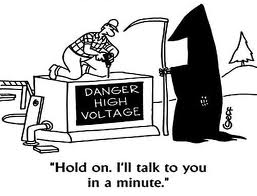 But: Schedule opportunity
20
21
22
23
15
16
17
18
19
2010
11
12
13
14
ESS ADU starts
Redesign approved
Conceptual Design
SC linac 570 MeV ready
Ellip CM productionlaunched
Decision on 
Scope
Spoke CM prototype available
CM prototypes launched
First SC cavity ordered
SC RF
Injector test at Saclay
NC and FE IK contracts
NC linac ready
NC linac
RF for medium beta ready
Klystrons and IOTs ordered
Prototype klystrons delivered
Decision IOT or klystrons
Prototype IOTs delivered CERN
RF for High beta ready
RF
Early access cryo and test buildings
Cryo dist. line ordered
Acc cryoplant ordered
IOT delivery
Cryoplant ready
Cryogenics
First protons to target
2 GeV protons available
1370 MeV protons available
Test stand Lund University
Early access to tunnel
Test stand on site
Services, installation and com.
16
High beta: Superpower IOT
Superpower IOT – a multi-beam IOT aimed at powering the high beta section. The target peak power is 1.2 MW
Advantages: higher efficiency than klystrons, smaller footprint
Lower voltage, operation at nominal power
Disadvantage: device does not exist, must be developed

Collaboration with CERN:
ESS to tender and buy prototype tubes (delivery 2016)
CERN to test (test stand in preparation)
Decision IOT/klystron end 2017
If the IOTs fail, go klystron (the medium beta klystron prototyped has the right specification)
How to reach the power needed?
Power requirement 500 kW – 1.5 MW

Single beam – Large cathode				 
High voltage
High cathode loading
Oil in the modulator and gun
Multi beam - Several smaller cathodes
Higher total perveance		
Lower voltage
Lower cathode loading
Scalable for higher power levels (100-140 kW per cathode)
Design and Simulation
Analytical and Numerical codes available
Commercial codes well developed in addition to manufacturers own
Increased computing power allows improved simulation of grid structures, trajectory and PIC modeling
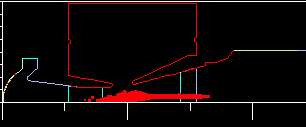 TED
Gun simulation
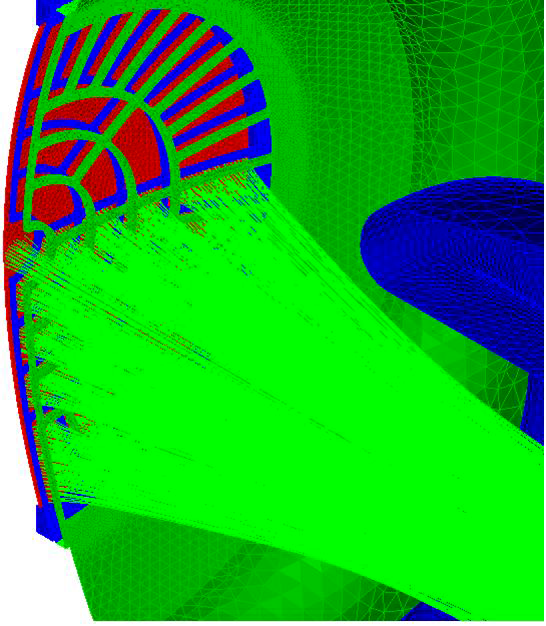 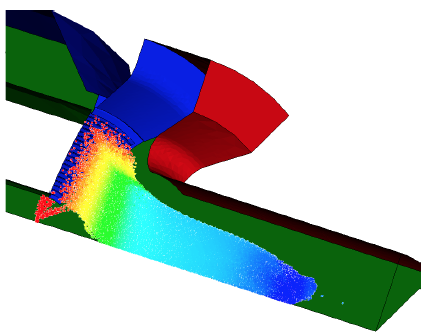 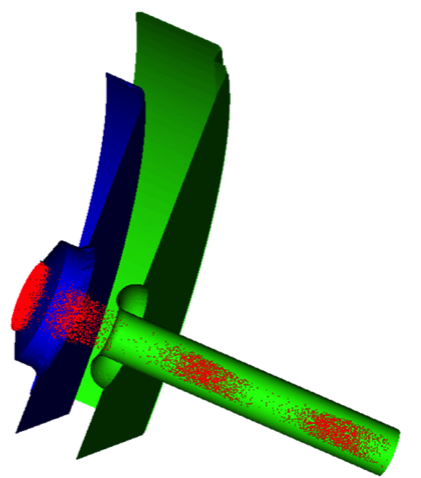 CPI
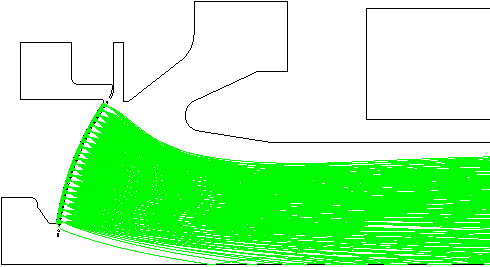 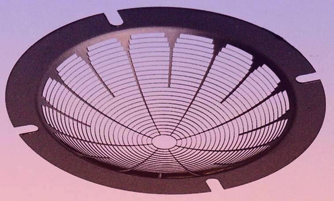 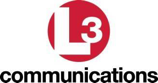 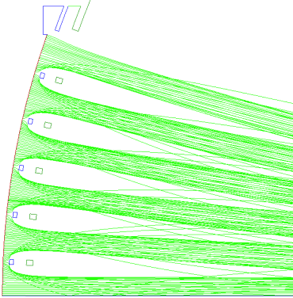 IVEC 2009
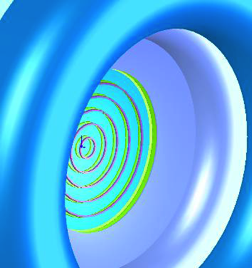 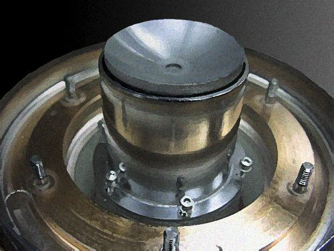 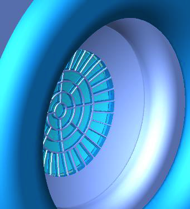 CPI
700 MHz HOM IOT experience		CPI
VHP-8330A IOT
RF Input
Design Parameters	value	units
Power Output	1000	kW (min)
Beam Voltage	45	kV (max)
Beam Current	31	A (max)
Frequency 	700	MHz
1dB Bandwidth	± 0.7	MHz (min)
Gain	23	dB (min)
Efficiency	71	% (min)
Diameter	30/76	in/cm
Height	51/130	in/cm
Weight	1000/450	lbs./kg
Collector Coolant Flow 	220	gpm
Body Coolant Flow	10	gpm
O/P Window Cooling (Air)	35	cfm
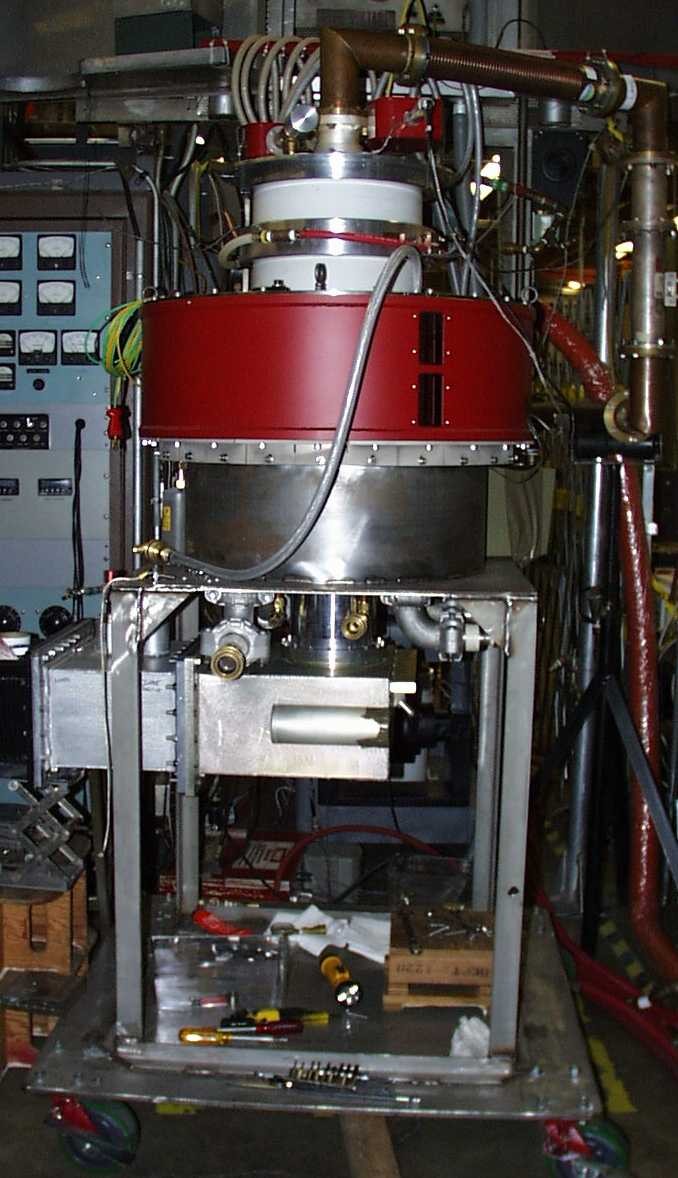 Gun
Solenoid, 
O/P Cavity
@ 31kV
RF Output
Collector
Test Results(pulsed)
Some IOT publications by Labs
Applications of High Power Induction Output Tubes in High Intensity Superconducting Proton Linacs
Testing of Inductive Output Tube based RF amplifier for 650 MHz SRF Cavities, A. Mandal et al, PCaPAC2012
90 kW CW IOT development at L3 Communications Electron Devices, M Boyle et al, CWRF Workshop, 2012
Development of a 402.5 MHz 140 kW IOT, M Read et al, PAC2011
The first continuous wave and long pulse operation, DESY, 2011
Simple Model of an Inductive Output Tube, R. Carter, IEEonED 2010
CPI’s 1.3 GHz, 90 kW Pulsed IOT Amplifier, M. Marks et al, IPAC2010
Modelling and Design of High-Power Inductive Output Tubes, E. Wright et al, PAC2009.
Highly stable IOT based 1.3 GHz/16kW RF Power Source for CW operated SC Linacs, SRF2009
The ALBA RF Amplifier System based on IOTs, P. Sanchez et al, EPAC2008
Installation and Commissioning of the new 150 kW plant for the Elettra RF System Upgrade, A Fabris et al, PAC07
Grid less IOT for Accelerator Applications, C. Wilson et al, PAC2007
IOT testing at the ERLP, J Orrett at al, EPAC2006
First Results of the IOT Based 300 kW 500 MHz Amplifier for the Diamond Light Source, M. Jensen et al, EPAC05
IOT RF Power Sources for Pulsed and CW Linacs, H. Bohlen et al, Lunac2004
Comparison of Klystron and Inductive Output Tubes Vacuum-Electron Devices for Amplifier service in Free-Electron Laser, EPAC04
21
A 700 MHz Comparison
0.6 m
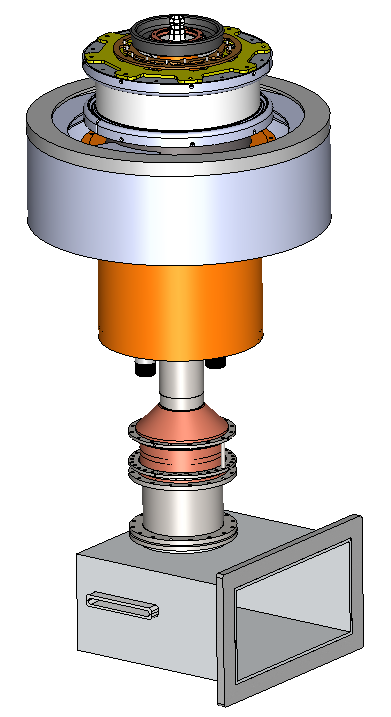 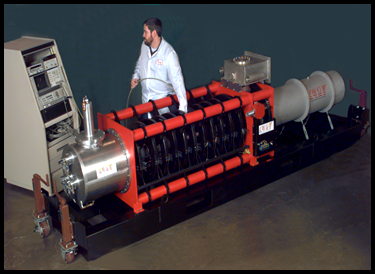 1.3 m
Where next?
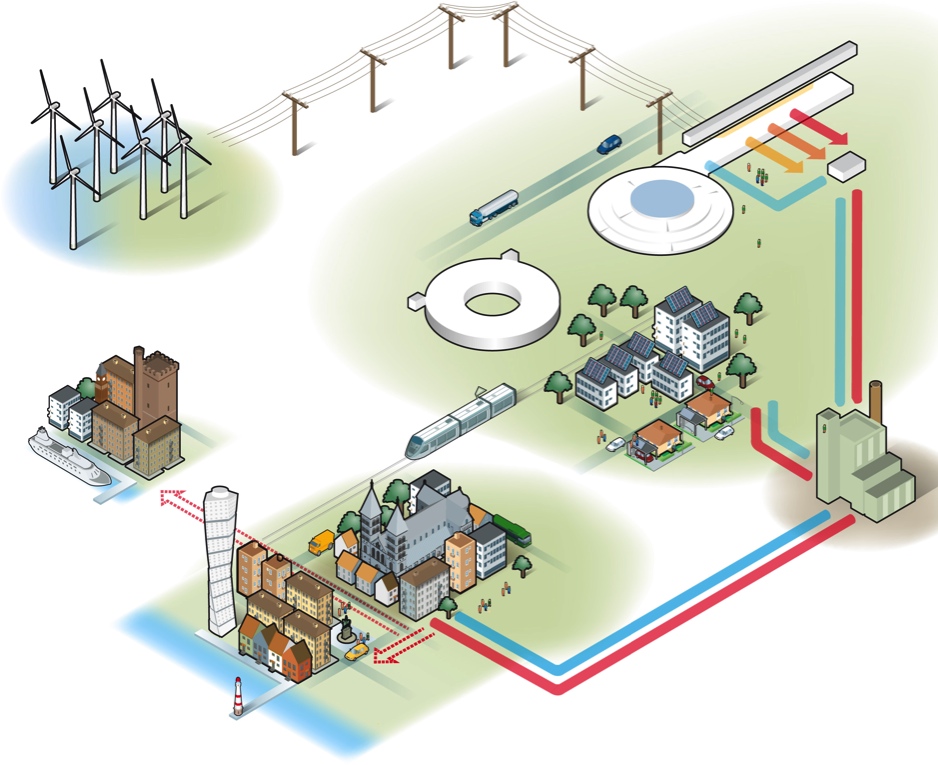 ESS requirements
Carbon Neutral
Innovative
Green
Power saving from high beta about 20 GWh per year
23
** Plus overhead for control
IOT tender
Target: Approval for ESS series production in 2017/18
Work is being carried out in collaboration with CERN
	ESS to procure prototypes
	CERN to make space and utilities available for testing
24
Conclusion
The IOT is an alternative as RF source for accelerators
It can offer high efficiency
It does not require pulsed HV
To develop an IOT at ESS specification, going multibeam offers the possibility of HV low enough to avoid oil
The use of IOTs in the high beta section is proposed
The staged installation provides schedule opportunity
ESS has tendered for a 1.2 MW IOT according to ESS parameters
The development is done in collaboration with CERN
25
Thank you
26